Солнечная активность и информация с космической обсерватории SOHO
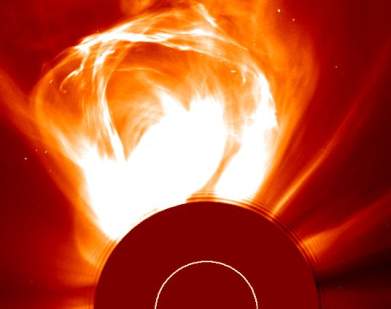 © Гомулина Н.Н., 2006
Анализ влияния солнечной активности на климат Земли
Земля погружена во внешнюю исключительно подвижную атмосферу Солнца и, следовательно, подвергается сильному влиянию «погоды» на Солнце.

Космическая обсерватория SOHO
 проводит 10 лет постоянный 
мониторинг активности Солнца.
Индекс Вольфа за всю историю наблюдения Солнца
Солнечная активность характеризуется различными факторами:
Солнечными пятнами
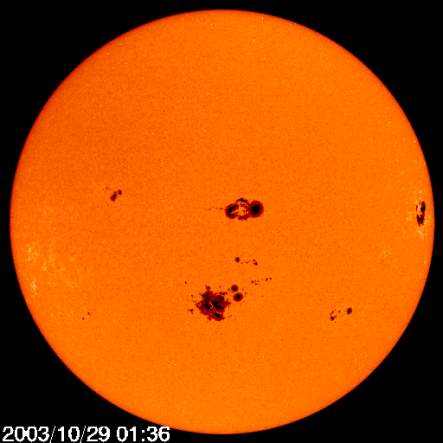 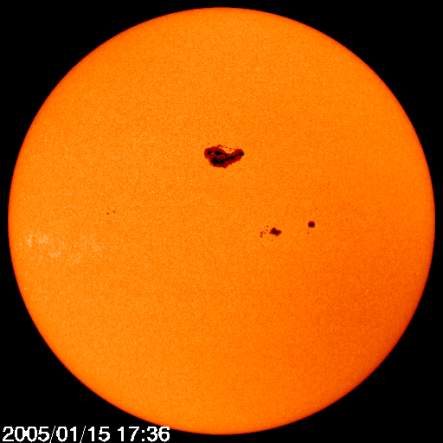 Солнечная активность характеризуется различными факторами:
Солнечными вспышками
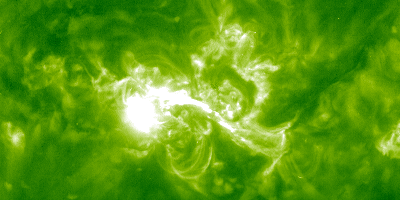 Солнечная активность характеризуется различными факторами:
Солнечными протуберанцами
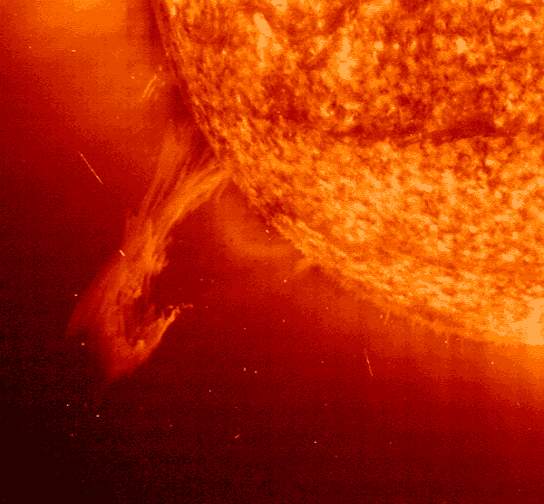 В начале 11-летнего цикла солнечной активности, после минимума W:
Пятна появляются вдали от экватора Солнца, на широтах примерно 30.
В течение цикла зона пятен спускается до 15 в максимуме и до 8 следующем минимуме.
Далее на высотах более 30 образуются новые группы пятен.
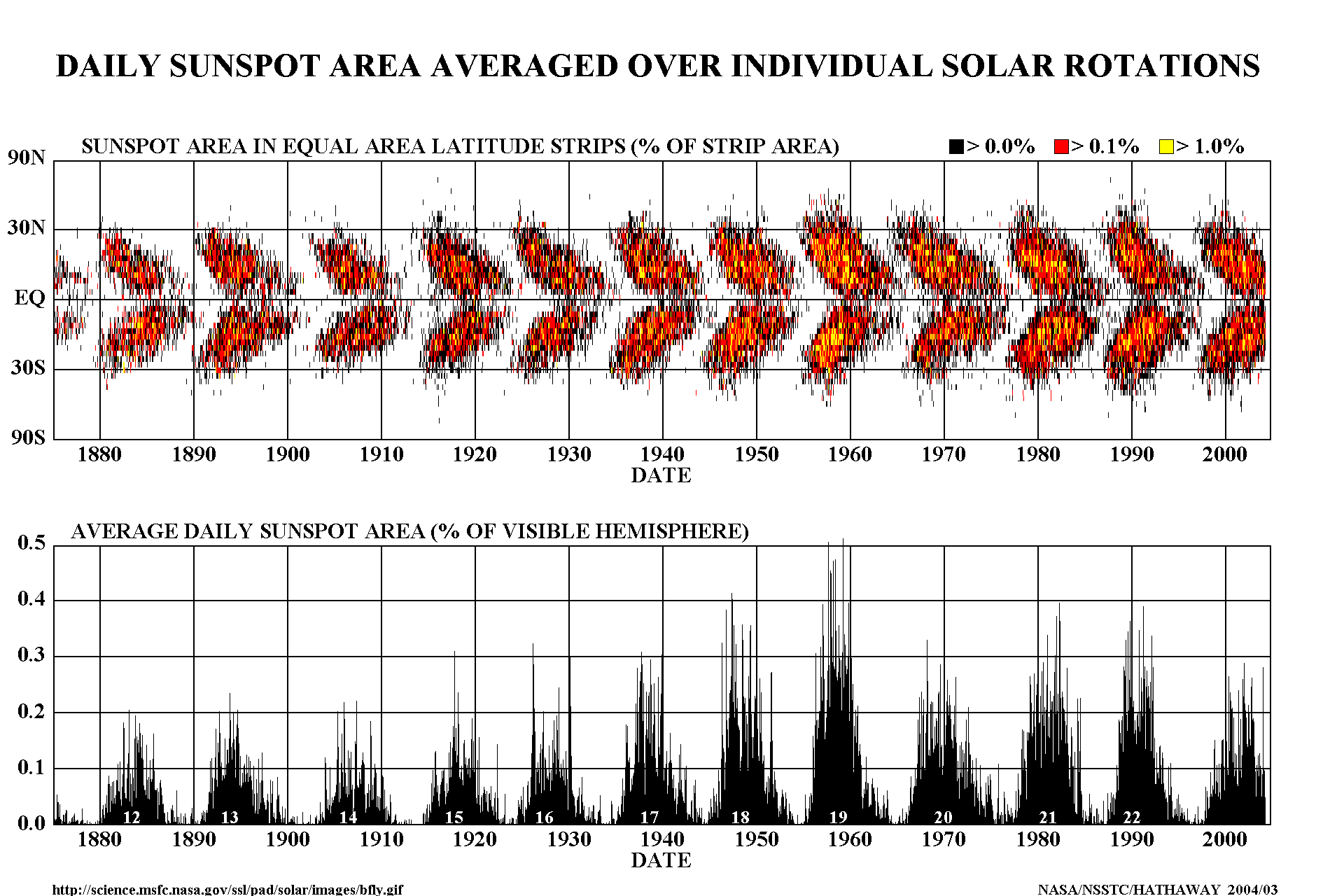 На космической обсерватории SOHO работают различные приборы, в том числе LASCO и LASCO-3.
Информация с SOHO поступает на Землю в режиме реального времени.
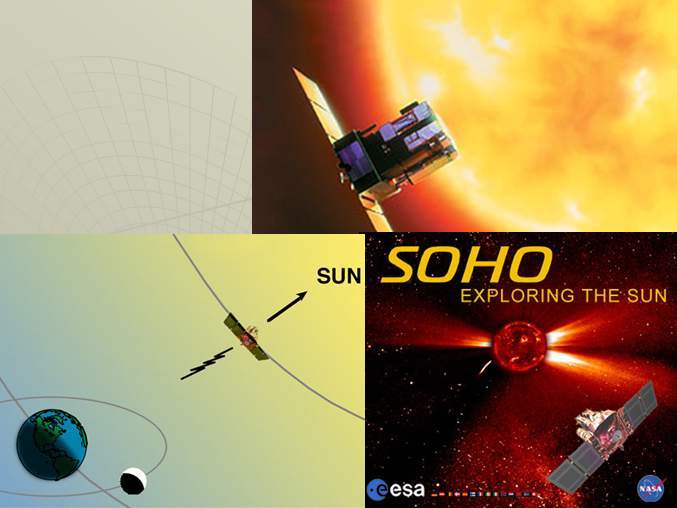 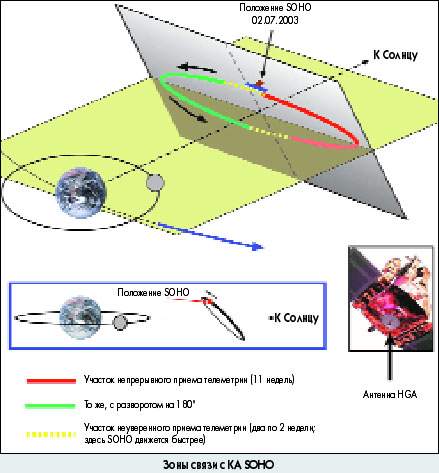 Траектория космической обсерватории SOHO
Главная страница
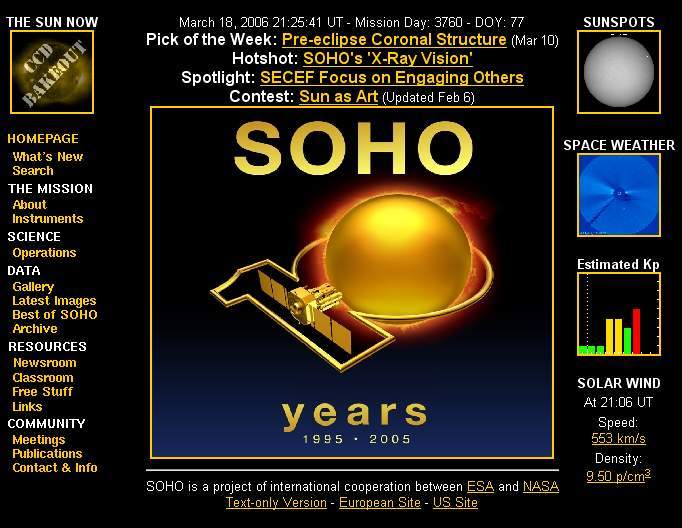 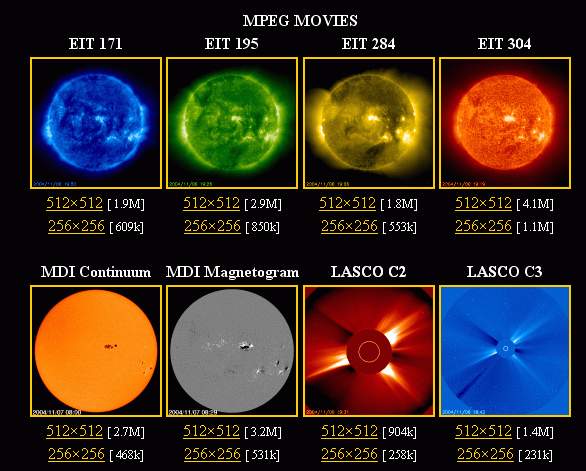 Информация с космической обсерватории SOHO поступает разнообразная (разные температуры атмосферы Солнца в разных длинах волн)
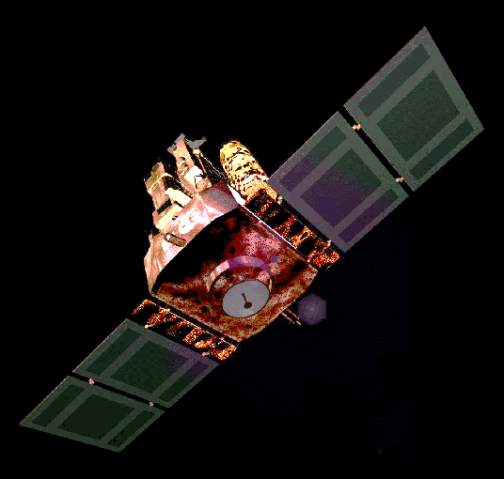 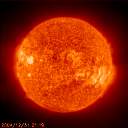 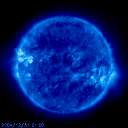 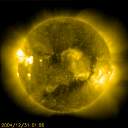 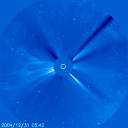 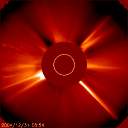 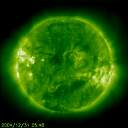 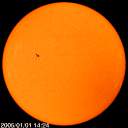 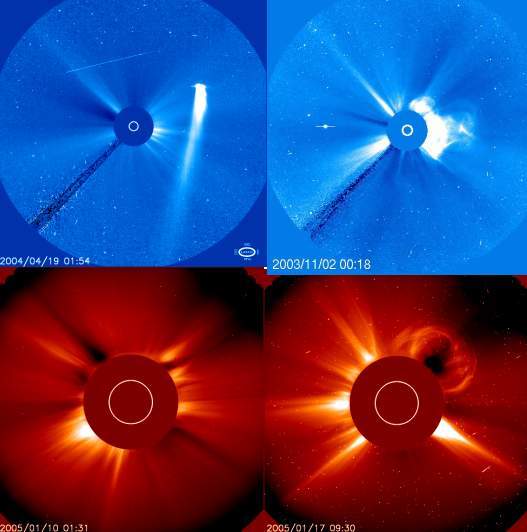 Влияние солнечной активности на биосферу Земли
Данные мониторинга солнечной активности:
Скорость солнечного ветра
Полярные сияния
Геомагнитный индекс
Характеристики солнечного ветра (плотность потока протонов, плотность потока электронов)
Поток рентгеновского излучения
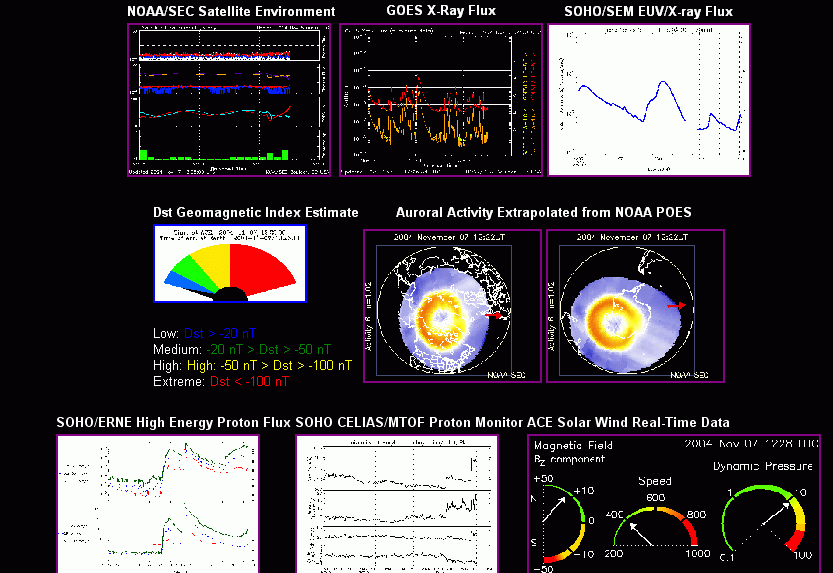 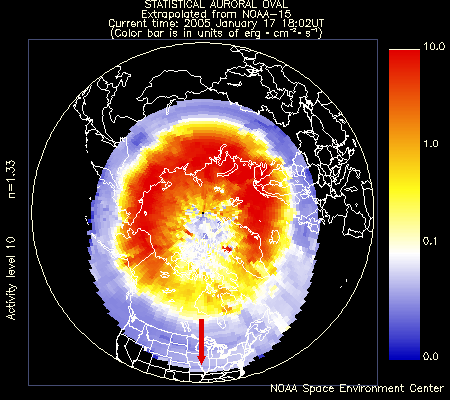 Спасибо за внимание!
www.gomulina.orc.ru
www.gomulina.newhost.ru
www.college.ru